Task 2P3, P4, P5
Gladys Nzita-Mak
P3
Digital Animation Formats - P3
Tools in Flash – P4
Frames
In flash, frames are made when you want to show a change in your animation. Frames are used to show motion, in a single frame it can contain a new image or even a shape that has moved from a different place that it was in on the frame before. 
For example, you can have a shape placed anywhere in your first frame. And in the next frame you can place it elsewhere. As you continue to create more frames you can continue to place this shape anywhere in your animation.
When played back, your animation will show your shape moving in different places
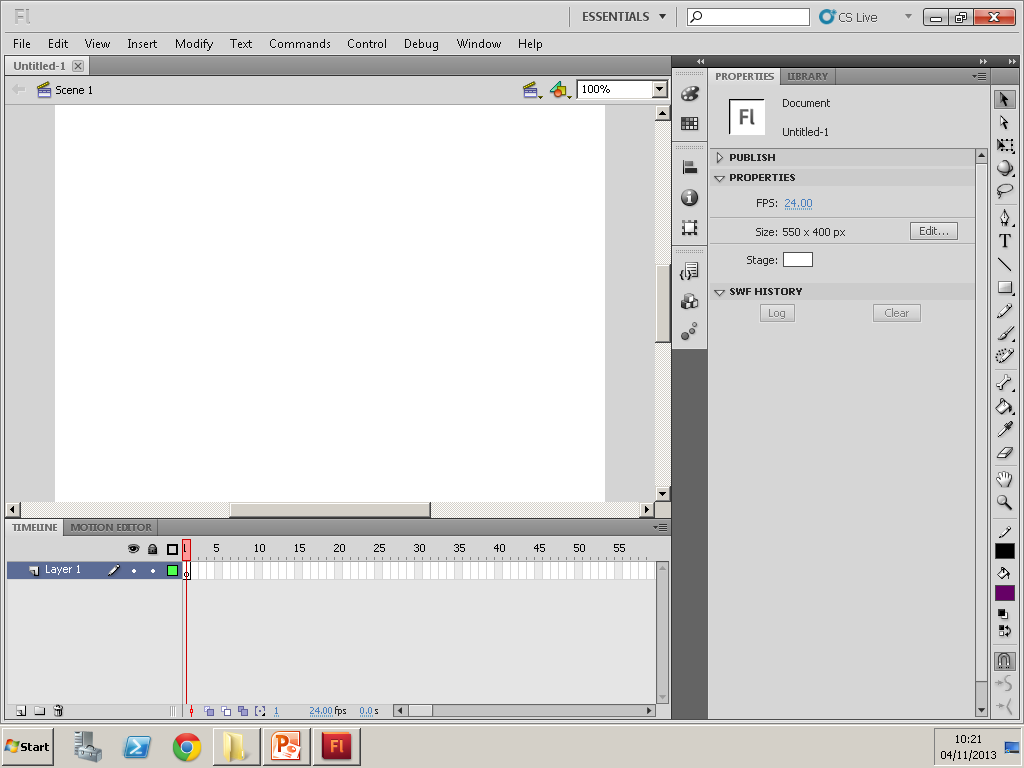 Layers
In adobe flash, layers are used to organise how you make your animation. You can have (for example) three layers, and on each layer they can contain text, a shape, and a button. You can choose to lock a layer and to hide a layer.
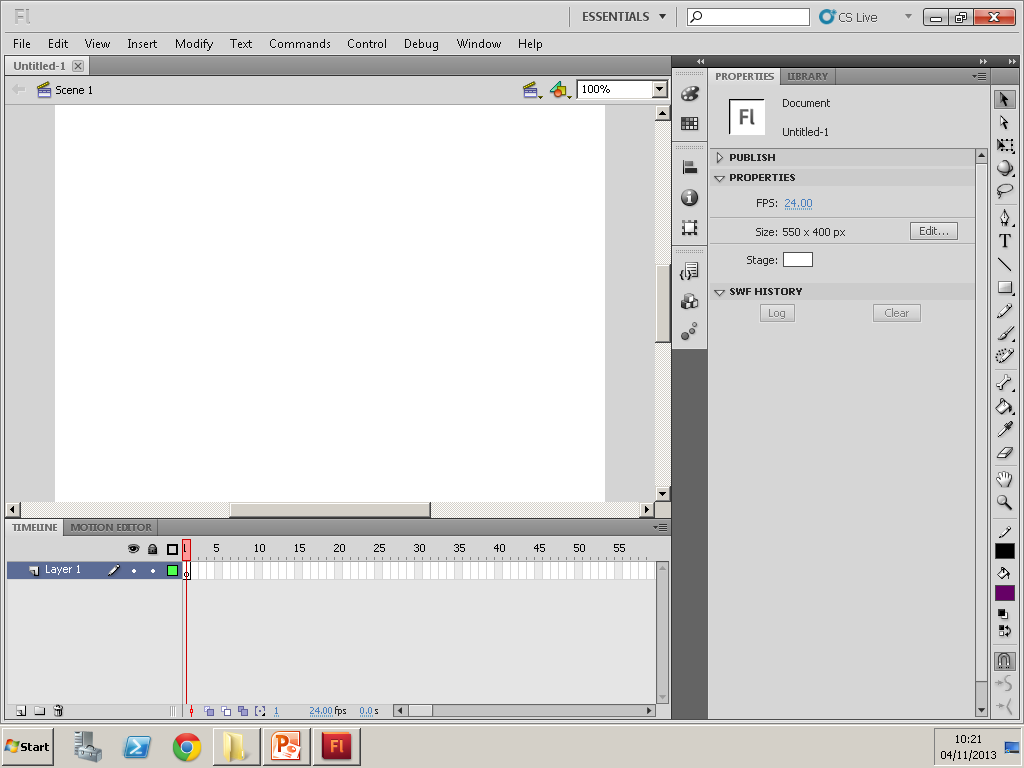 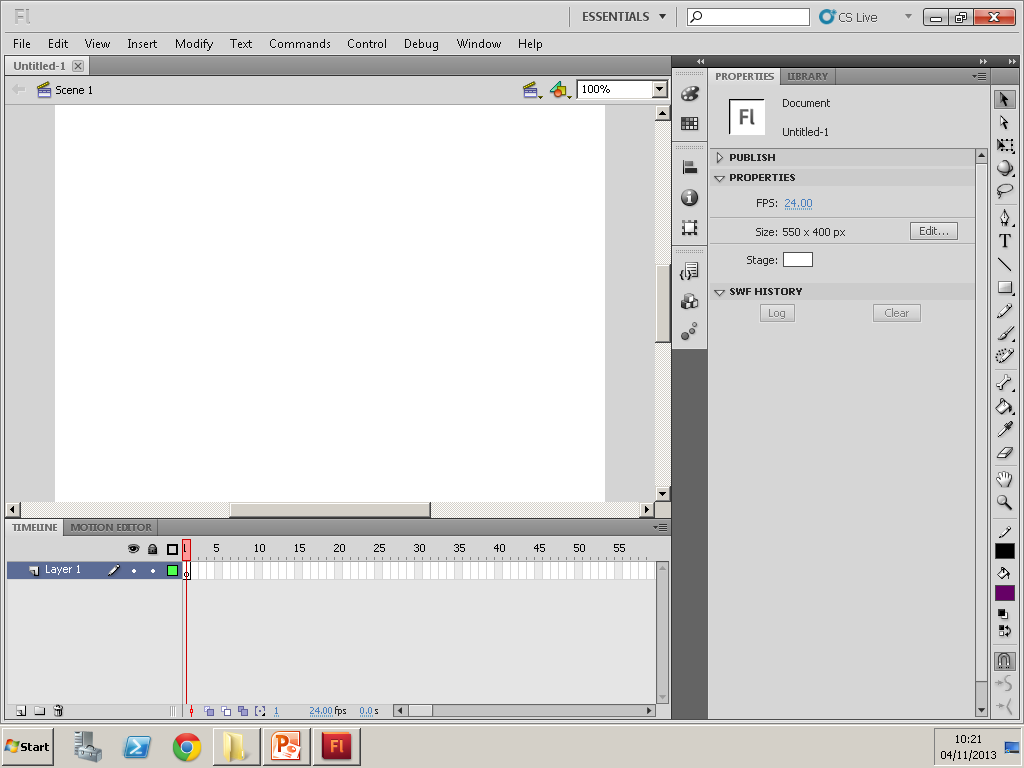 Controls
The controls in flash are the set of tools in the toolbox. 
When using flash you can use these tools to help you to create your work.
For example in the picture you’ve got your set of tools and use can select tools like the text tool to add text to your work, or you can use the ‘mouse tool’ to move objects around.
Tweening
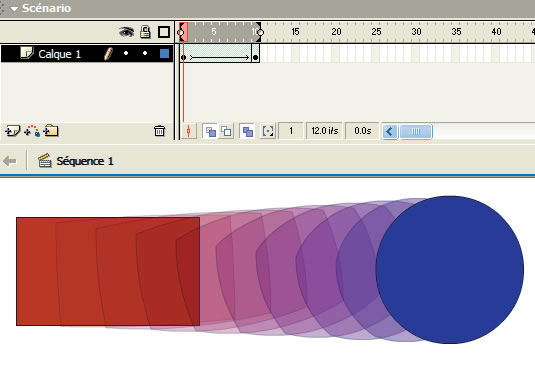 When tweening, this is where halfway frames are produced in order to show a difference between two images. Tweening is done to show how your first image has evolved into the second. Tweening creates movement or morphing.
Buttons
Buttons in flash can be used to control an object in your animation. Buttons can be coded to control other shapes in an animation, whether you cant the button to make your shape go up down left or right, its all In the way you code it.
For example in the picture, the green arrows have been coded to control the purple shape to move it up down left or right.
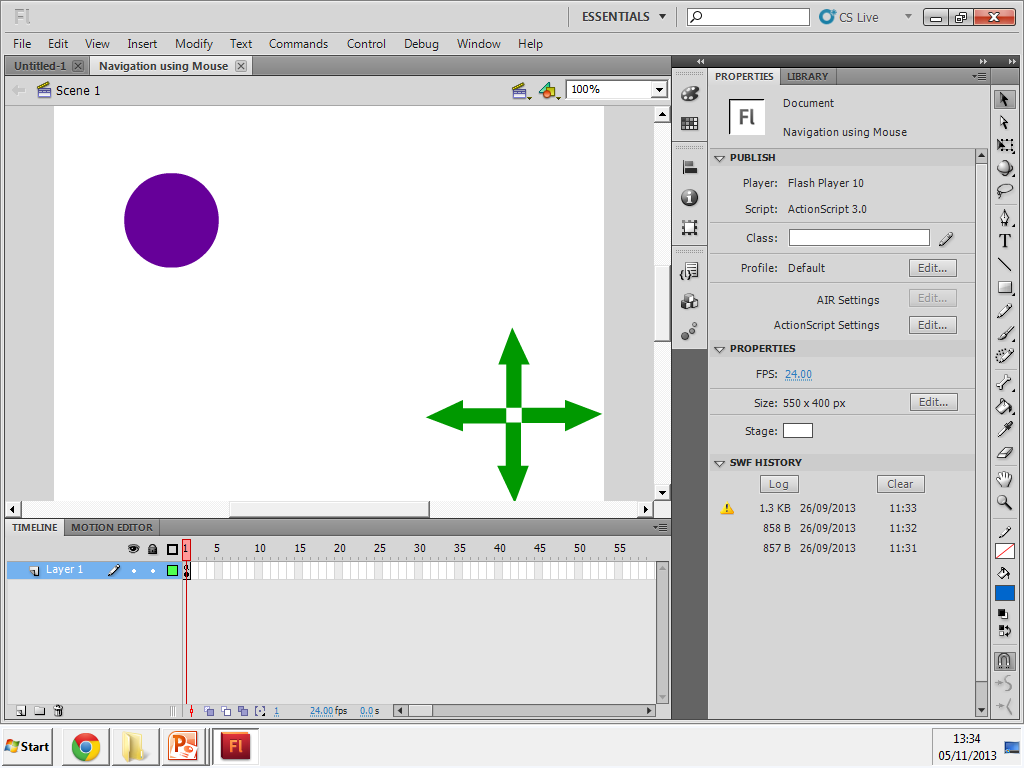 Preloaders
Preloaders are short animations that keep a user entertained whilst the program (or even game) is loading up information. Preloaders can either be seen as an animation, a display message or show a progress bar showing the percentage of how much has been loaded.
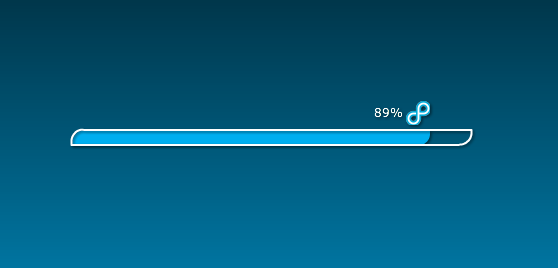 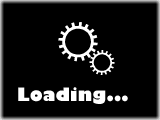 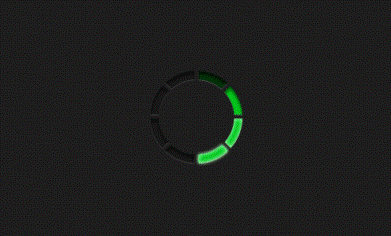 Scripts
Scripts are when you want to code your animation. They are written in a special type of way that the program can understand in order to make your animation run well.
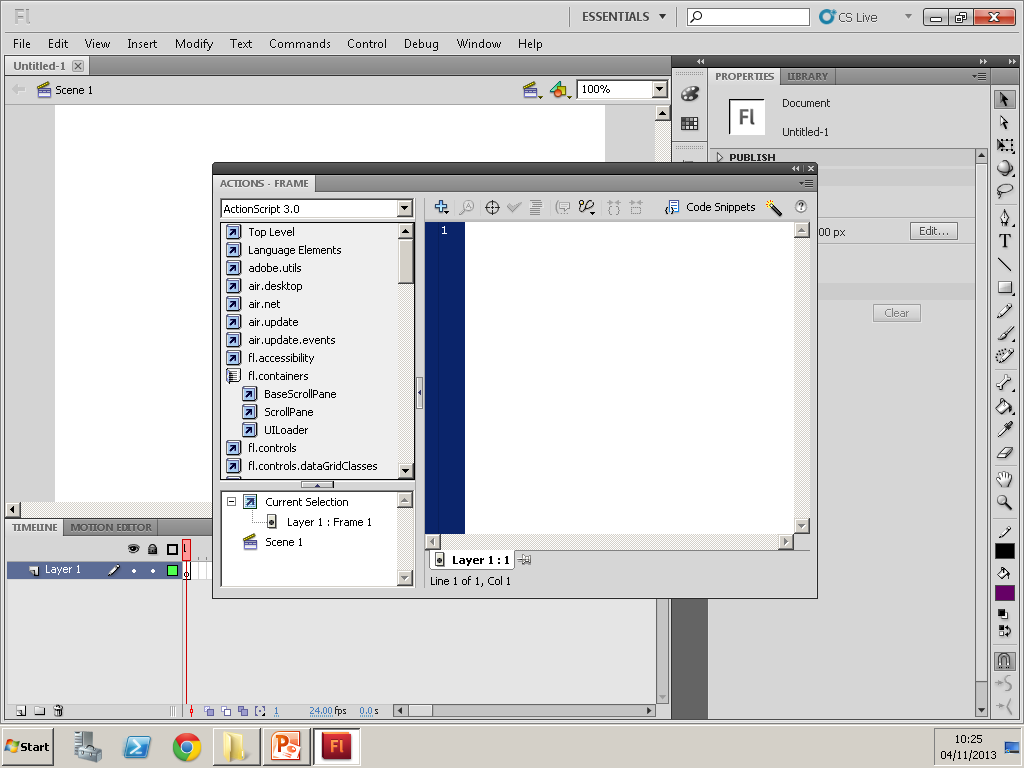 Animated rollers
Animated rollovers are mainly used in websites. You can notice them when you hover your mouse over them. When hovered over they may change appearance.
For example, in the pictures below, the word ‘connect’ looks the same as the other buttons on the right, but when hovered over, the colour has changed into a white colour.
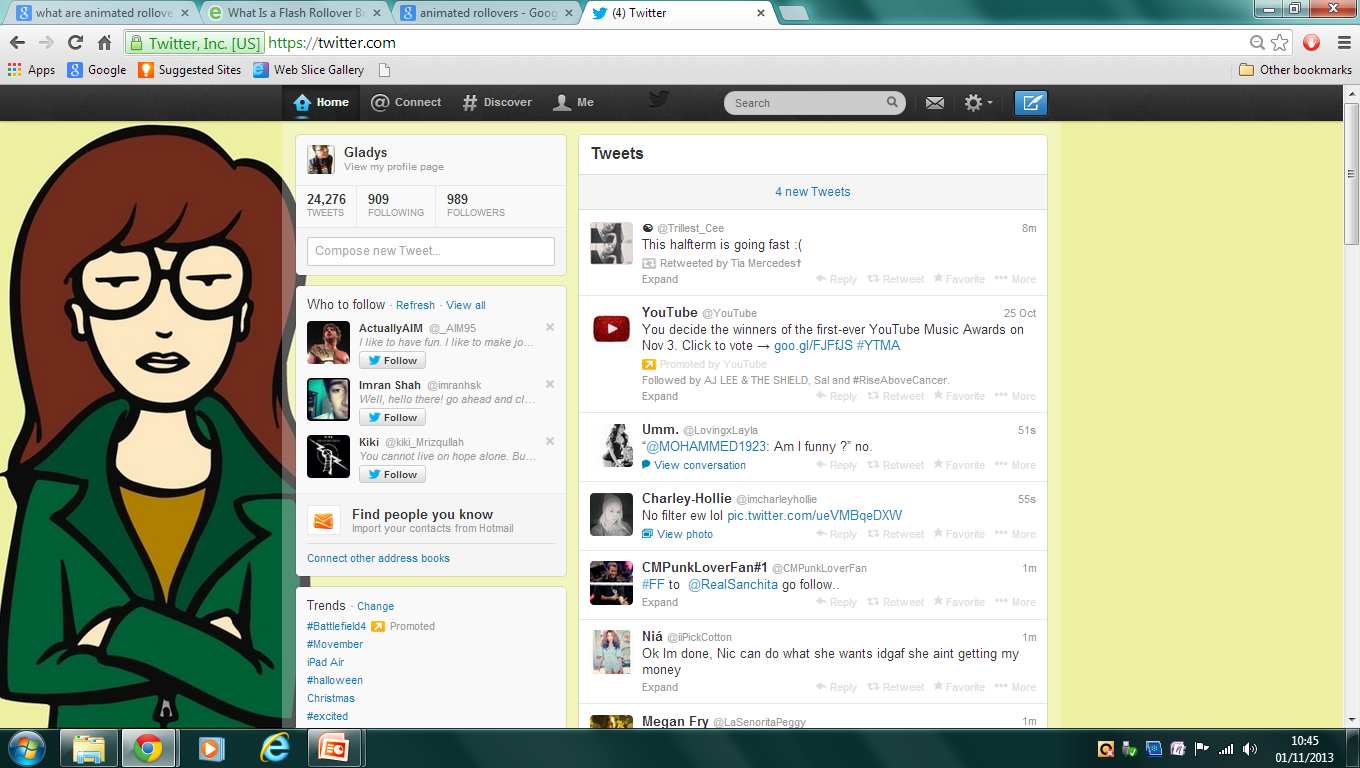 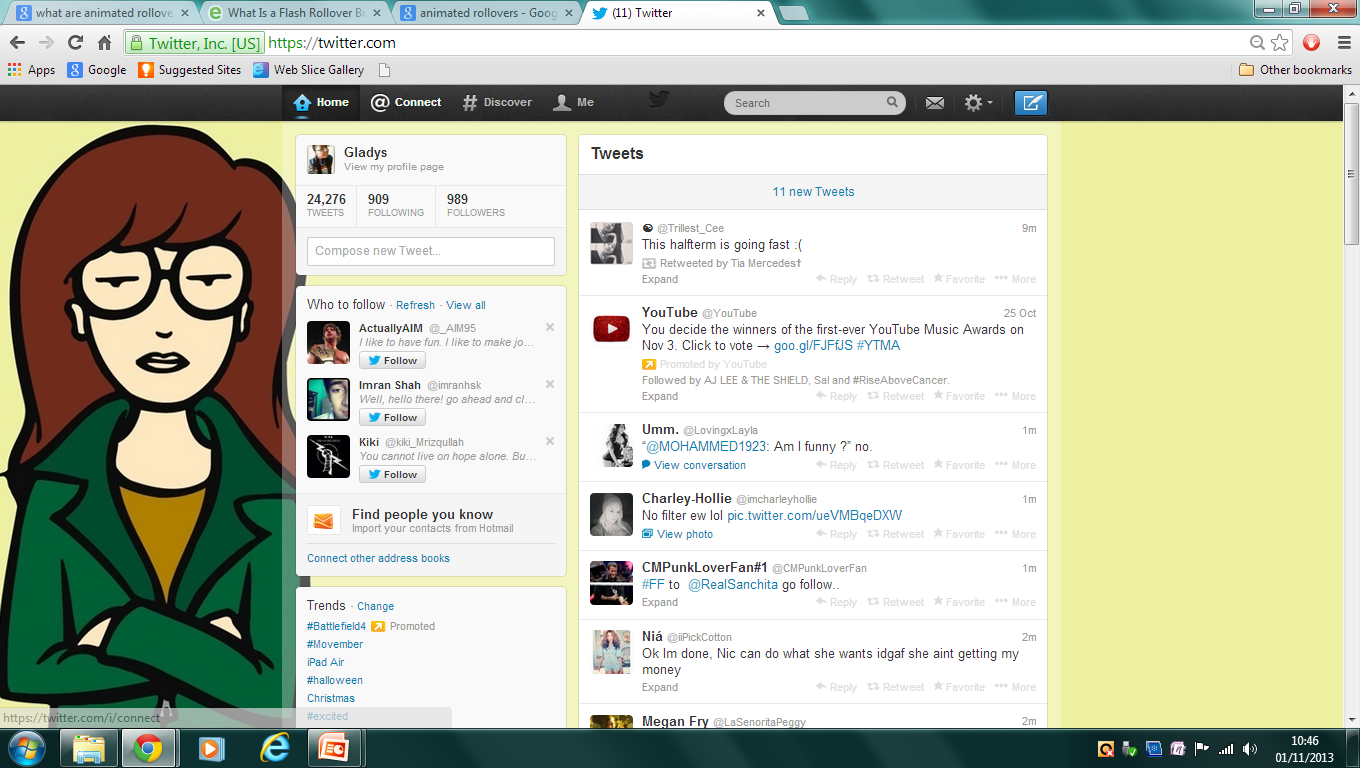 Email attachments
When sending an email you’re able to attach files to your emails. These files can be:
Photos
Video clips
Documents
Music files
Usually some emails have limits on how much attached items you can send.
E-card
An E-card is an electronic card (greetings card) that can be found on the internet and can be sent to anyone who has an email. E-cards have become popular because they are amusing animations that are sent to friends or family as cards and can be customised.
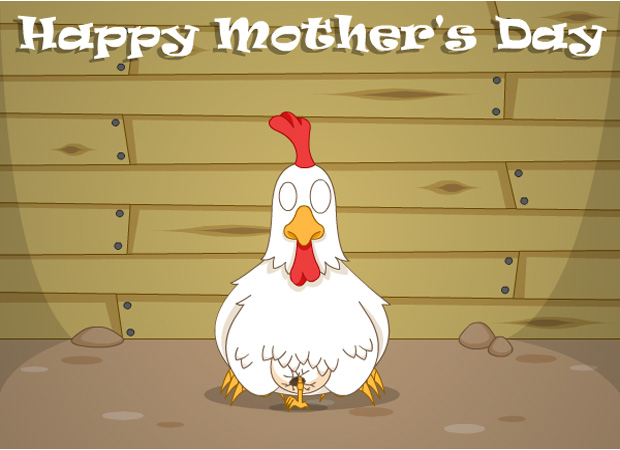 PDAs
A PDA (Personal Digital Assistant) is a device that includes internet access, and can be used for computing, emailing and as a personal organiser. 
Considerations for a PDA should be that all video and animation formats should be able to play on PDAs, although not needed because multimedia doesn’t have to be used on PDAs even though some models today are made in full colour, others are still black and white.
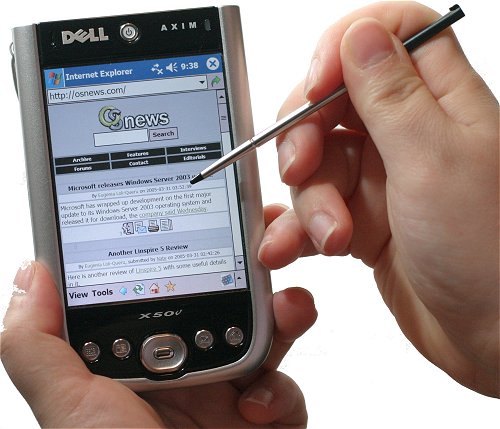 Mobile phones
A mobile phone is used to make and receive calls (to either house or other mobile phones) all over the world. Mobile phones made recently aren't all made for using flash. This means not all video formats can be played and so it should be considered that making applications like flash player should be allowed so certain video formats/animations can be previewed.
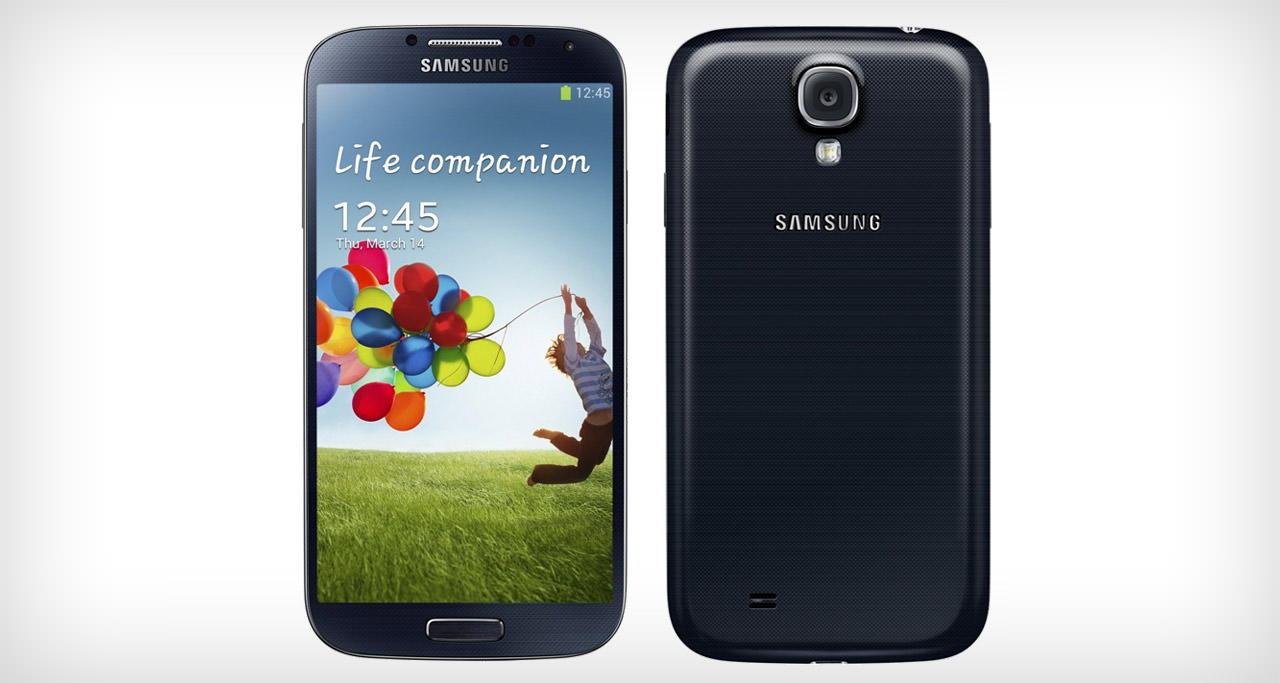 Monitors
Monitors receives input from the computer and outputs it onto the screen. On a monitor it is easy to view animations and videos. For an animator, they will set the correct type of resolutions they need to produce their work.
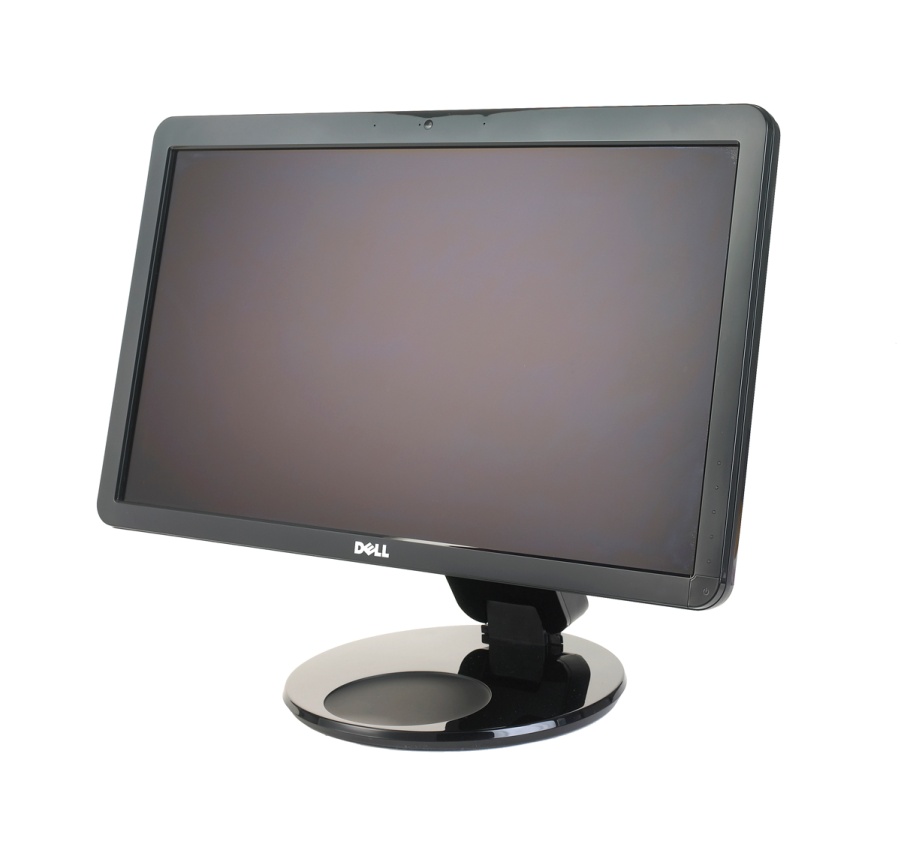